BoliviaOrganización Política del Estado
Economía Fiscal
Organización Política del Estado
La organización política del Estado se refiere al modo en que es estructurado el poder en el Estado. 

La estructura y los principios que guían a los que gobiernan, y las relaciones que establecen con los gobernados, es la información  necesaria para conocer: la organización política de cada comunidad.

La organización política del Estado Boliviano se da a conocer a través de su constitución.
CONSTITUCION POLITICA DEL ESTADO
Bases Fundamentales del Estado
Capítulo Primero: Modelo de Estado
Artículo 1. Bolivia se constituye en un Estado Unitario Social de Derecho Plurinacional Comunitario, libre, independiente, soberano, democrático, intercultural, descentralizado y con autonomías. Bolivia se funda en la pluralidad y el pluralismo político, económico, jurídico, cultural y lingüístico, dentro del proceso integrador del país.
INTERPREACIÓN
La soberanía es el poder político supremo que corresponde a un Estado independiente,​ sin interferencias externas. En teoría política, la soberanía es un término sustantivo que designa la autoridad suprema que posee el poder último e inapelable sobre algún sistema de gobierno.
El pluralismo es el sistema por el que se acepta y se tolera la diversidad política, religiosa, económica, cultural, o cualquier otra. El pluralismo es una actitud de tolerancia hacia diferentes modos de pensar o de actuar.
El Pluralismo político es la existencia de diversidad de organizaciones de representación popular (partidos políticos, agrupaciones ciudadanas y pueblos indígenas) y participación de los mismos en los asuntos políticos del país, sin restricciones ideológicas siempre y cuando se respeten los principios básicos del régimen democrático multipartidario y constitucional.
Esos principios básicos a respetarse por el pluralismo político son:
El Principio de Participación. Los ciudadanos a través de las organizaciones de representación popular tienen el derecho de participar a plenitud y con absoluta libertad en la constitución democrática de los poderes públicos.
El Principio de Soberanía Popular. Las elecciones expresan la voluntad popular y constituyen el mecanismo constitucional de renovación periódica de los Poderes del Estado.
El Principio de Igualdad. Todos los ciudadanos gozan de los mismos derechos y garantías consagrados por la Constitución Política del Estado y las Leyes.
El Principio de Transparencia. Los actos que surgen del proceso electoral son públicos y se rigen por los preceptos legales que lo reglamentan.
El Principio de Publicidad. Las actuaciones que derivan de la realización de elecciones, desde su convocatoria hasta su culminación, serán de conocimiento de los agentes involucrados en el proceso eleccionario. 

El Principio de Preclusión. Las etapas del proceso electoral no se repetirán ni se revisarán.
El Pluralismo Económico es el principio de diversidad que permite el aseguramiento de las Formas De Propiedad y las Formas De Organización Económica Del Estado.

La propiedad es el derecho de gozar y disponer de una cosa sin más limitaciones que las establecidas en las leyes.
Formas De Propiedad. Las Formas De Propiedad que establece la Constitución política del son cuatro:

Propiedad Pública.

Propiedad Privada. La propiedad privada puede ser individual o colectiva (CPE, 59 I). Ambas deben cumplir con una función social, aprovechamiento sustentable de una cosa equilibrando el interés particular del titular y los intereses de la colectividad 

Propiedad Cooperativa.

Propiedad comunitaria.
Las Formas De Propiedad dan lugar a las formas de explotación económica. Este principio, el pluralismo económico, es la base para las Formas De Organización Económica del Estado boliviano (CPE, 306 numeral II, 307-310):

la estatal,
la privada,
la cooperativa y
la comunitaria.
El Pluralismo Jurídico basado en la Teoría de la Institución afirma que el Estado no es el único centro productor de normas jurídicas sino también el producido por los grupos sociales diferentes al Estado, siempre y cuando: a) determinen sus fines propios, b) establezcan los medios para llegar a esos fines, c) distribuyan funciones especificas de los individuos que componen el grupo para que cada uno colabore, a través de lo medios previstos, para el logro del fin y d) que tengan diferente cultura.
El pluralismo cultural es el reconocimiento de naciones con diferentes culturas  (conjunto de rasgos distintivos, espirituales y materiales, intelectuales y afectivos, que caracterizan a una sociedad o grupo social en un periodo determinado )consideradas en un usual nivel. 
Bolivia reconoce que hay naciones con diferentes culturas, pero no acepta que una cultura sea considera superior a otra (intraculturalidad). No apoya la sino apuntala e incentiva la interculturalidad (Ninguna de las naciones bolivianas puede imponer su cultura a otra)
Bolivia se funda en el pluralismo lingüístico que es el principio por el cual se guían las leyes y el ordenamiento jurídico de un Estado consistente en el reconocimiento de los idiomas que existen en su territorio para convertirlos en idiomas oficiales. Una nación goza del derecho al ejercicio de su idioma (CPE, 30 inciso 9).
El Gobierno plurinacional y los gobiernos departamentales deben utilizar al menos dos idiomas oficiales. Uno de ellos debe ser el castellano, y el otro se decidirá tomando en cuenta el uso, la conveniencia, las circunstancias, las necesidades y preferencias de la población en su totalidad o del territorio en cuestión. Los demás gobiernos autónomos deben utilizar los idiomas propios de su territorio, y uno de ellos debe ser el castellano (CPE, 5).
Artículo 3. La nación boliviana está conformada por la totalidad de las bolivianas y los bolivianos, las naciones y pueblos indígena originario campesinos, y las comunidades interculturales y afrobolivianas que en conjunto constituyen el pueblo boliviano.
Artículo 4. El Estado respeta y garantiza la libertad de religión y de creencias espirituales, de acuerdo con sus cosmovisiones. El Estado es independiente de la religión.
Capítulo Segundo: Principios, Valores y Fines del Estado

Artículo 7. La soberanía reside en el pueblo boliviano, se ejerce de forma directa y delegada. De ella emanan, por delegación, las funciones y atribuciones de los órganos del poder público; es inalienable e imprescriptible.
Artículo 8. 
I. El Estado asume y promueve como principios ético-morales de la sociedad plural: ama qhilla, ama llulla, ama suwa (no seas flojo, no seas mentiroso ni seas ladrón), suma qamaña (vivir bien), ñandereko (vida armoniosa), teko kavi (vida buena), ivi maraei (tierra sin mal) y qhapaj ñan (camino o vida noble).
II. El Estado se sustenta en los valores de unidad, igualdad, inclusión, dignidad, libertad, solidaridad, reciprocidad, respeto, complementariedad, armonía, transparencia, equilibrio, igualdad de oportunidades, equidad social y de género en la participación, bienestar común, responsabilidad, justicia social, distribución y redistribución de los productos y bienes sociales, para vivir bien.
Artículo 9. Son fines y funciones esenciales del Estado, además de los que establece la Constitución y la ley:
	1. Constituir una sociedad justa y armoniosa, cimentada en la descolonización, sin discriminación ni explotación, con plena justicia social, para consolidar las identidades plurinacionales.
	5. Garantizar el acceso de las personas a la educación, a la salud y al trabajo.
6. Promover y garantizar el aprovechamiento responsable y planificado de los recursos naturales, e impulsar su industrialización, a través del desarrollo y del fortalecimiento de la base productiva en sus diferentes dimensiones y niveles, así como la conservación del medio ambiente, para el bienestar de las generaciones actuales y futuras.
Capítulo tercero: sistema de gobierno
Artículo 11.

 I. La República de Bolivia adopta para su gobierno la forma democrática participativa, representativa y comunitaria, con equivalencia de condiciones entre hombres y mujeres.
II. La democracia se ejerce de las siguientes formas, que serán desarrolladas por la ley:
	1. DIRECTA Y PARTICIPATIVA, por medio del referendo, la iniciativa legislativa ciudadana, la revocatoria de mandato, la asamblea, el cabildo y la consulta previa. Las asambleas y cabildos tendrán carácter deliberativo conforme a ley.
2. REPRESENTATIVA, por medio de la elección de representantes por voto universal, directo y secreto, conforme a ley.
	3. COMUNITARIA, por medio de la elección, designación o nominación de autoridades y representantes por normas y procedimientos propios de las naciones y pueblos indígena originario campesinos, entre otros, conforme a ley.
Artículo 12. 

I. El Estado se organiza y estructura su poder público a través de los órganos Legislativo, Ejecutivo, Judicial y Electoral. La organización del Estado está fundamentada en la independencia, separación, coordinación y cooperación de estos órganos.
II. Son funciones estatales la de Control, la de Defensa de la Sociedad y la de Defensa del Estado.

III. Las funciones de los órganos públicos no pueden ser reunidas en un solo órgano ni son delegables entre si.
ORGANO LEGISLATIVO
La Asamblea Legislativa Plurinacional que está compuesta por dos cámaras, la Cámara de Diputados y la Cámara de Senadores, y es la única con facultad de aprobar y sancionar leyes que rigen para todo el territorio boliviano.
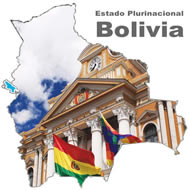 La CAMARA DE DIPUTADOS estará conformada por 130 miembros, la mitad de los cuales son elegidos en circunscripciones uninominales.
La otra mitad se elige en circunscripciones plurinominales departamentales, de las listas encabezadas por los candidatos a Presidente, Vicepresidente y Senadores del Estado.
La CAMARA DE SENADORES estará conformada por un total de 36 miembros y por departamento son elegidos 4 Senadores.
Artículo 158. 
I. Son atribuciones de la Asamblea Legislativa Plurinacional, además de las que determina esta Constitución y la ley:
 
3. Dictar leyes, interpretarlas, derogarlas, abrogarlas y modificarlas.
7. Aprobar el plan de desarrollo económico y social presentado por el Órgano Ejecutivo.
8. Aprobar leyes en materia de presupuestos, endeudamiento, control y fiscalización de recursos estatales de crédito público y subvenciones, para la realización de obras públicas y de necesidad social.
9. Decidir las medidas económicas estatales imprescindibles en caso de necesidad pública.
15. Establecer el sistema monetario.
16. Establecer el sistema de medidas.
17. Controlar y fiscalizar los órganos del Estado y las instituciones públicas.
Artículo 159. Son atribuciones de la Cámara de Diputados, además de las que determina esta Constitución y la ley:

6. Iniciar la aprobación del Presupuesto General del Estado.
7. Iniciar la aprobación del plan de desarrollo económico y social presentado por el Órgano Ejecutivo.
8. Iniciar la aprobación o modificación de leyes en materia tributaria, de crédito público o de subvenciones.
9. Iniciar la aprobación de la contratación de empréstitos que comprometan las rentas generales del Estado, y la autorización a las universidades para la contratación de empréstitos.
Artículo 160. Son atribuciones de la Cámara de Senadores, además de las que determina esta Constitución y la ley:

6. Juzgar en única instancia a los miembros del Tribunal Constitucional Plurinacional, del Tribunal Supremo, del Tribunal Agroambiental y del Control Administrativo de Justicia por delitos cometidos en el ejercicio de sus funciones, cuya sentencia será aprobada por al menos dos tercios de los miembros presentes, de acuerdo con la ley.
8. Ratificar los ascensos, a propuesta del Órgano Ejecutivo, a General de Ejército, de Fuerza Aérea, de División y de Brigada; a Almirante, Vicealmirante, Contralmirante y General de Policía Boliviana.
9. Aprobar o negar el nombramiento de embajadores y Ministros plenipotenciarios propuestos por el Presidente del Estado.
Artículo 163. El procedimiento legislativo se desarrollará de la siguiente manera:
1. El proyecto de ley presentado por asambleístas de una de las
Cámaras, iniciará el procedimiento.
2. El proyecto de ley presentado por otra iniciativa será enviado a la
Cámara de Diputados, que lo remitirá a la comisión o las comisiones.
4. Cuando el proyecto haya sido informado por la comisión o las comisiones correspondientes, pasará a consideración de la plenaria de la Cámara, donde será discutido y aprobado en grande y en detalle. Cada aprobación requerirá de la mayoría absoluta de los miembros presentes.
5. El proyecto aprobado por la Cámara de origen será remitido a la Cámara revisora para su discusión. Si la Cámara revisora lo aprueba, será enviado al Órgano Ejecutivo para su promulgación.
6. Si la Cámara revisora enmienda o modifica el proyecto, éste se considerará aprobado si la Cámara de origen acepta por mayoría absoluta de los miembros presentes las enmiendas o modificaciones.
En caso de que no las acepte, las dos Cámaras se reunirán y deliberarán sobre el proyecto.
8. El proyecto aprobado, una vez sancionado, será remitido al Órgano
Ejecutivo para su promulgación como ley.
9. Aquel proyecto que haya sido rechazado podrá ser propuesto nuevamente en la Legislatura siguiente.
ORGANO EJECUTIVO
Está integrado por el Presidente o Presidenta del Estado y por el Vicepresidente o Vicepresidenta del Estado, elegidos mediante sufragio directo para un período de cinco años, no reelegibles para el período inmediato.

El Gabinete de Ministros el cual es nombrado por el Presidente del Estado.
Artículo 172. Son atribuciones de la Presidenta o del Presidente del Estado, además de las que establece esta Constitución y la ley:
1. Cumplir y hacer cumplir la Constitución y las leyes.
2. Mantener y preservar la unidad del Estado boliviano.
3. Proponer y dirigir las políticas de gobierno y de Estado.
4. Dirigir la administración pública y coordinar la acción de los
Ministros de Estado.
Artículo 175. I. Las Ministras y los Ministros de Estado son servidoras públicas y servidores públicos, y tienen como atribuciones, además de las determinadas en esta Constitución y la ley:
 
1. Proponer y coadyuvar en la formulación de las políticas generales del Gobierno.
2. Proponer y dirigir las políticas gubernamentales en su sector.
3. La gestión de la Administración Pública en el ramo correspondiente.
4. Dictar normas administrativas en el ámbito de su competencia.
5. Proponer proyectos de decreto supremo y suscribirlos con la Presidenta o el Presidente del Estado.
ORGANO JUDICIAL
I. La función judicial es única. La jurisdicción ordinaria se ejerce por el Tribunal Supremo de Justicia, los tribunales departamentales de justicia, los tribunales de sentencia y los jueces; la jurisdicción agroambiental por el Tribunal y jueces agroambientales; la jurisdicción indígena originaria campesina se ejerce por sus propias autoridades; existen además jurisdicciones especializadas reguladas por la ley.
II. La jurisdicción ordinaria y la jurisdicción indígena originario campesina gozarán de igual jerarquía.
 
III. La justicia constitucional se ejerce por el Tribunal Constitucional Plurinacional.
 
IV. El Consejo de la Magistratura es parte del Órgano Judicial.
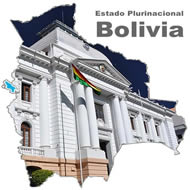 Capítulo segundo: jurisdicción ordinaria
 
Sección I: Tribunal Supremo de Justicia
Artículo 181. El Tribunal Supremo de Justicia es el máximo tribunal de la jurisdicción ordinaria. Está integrado por Magistradas y Magistrados. Se organiza internamente en salas especializadas. Su composición y organización se determinará por la ley.
Artículo 184. Son atribuciones del Tribunal Supremo de Justicia, además de las
señaladas por la ley:
1. Actuar como tribunal de casación y conocer recursos de nulidad en los casos expresamente señalados por la ley. 
2. Dirimir conflictos de competencias suscitados entre los tribunales departamentales de justicia.
6. Preparar proyectos de leyes judiciales y presentarlos a la Asamblea Legislativa Plurinacional.
7. Conocer y resolver casos de revisión extraordinaria de sentencia.
Capítulo tercero: jurisdicción agroambiental
 
Artículo 186. El Tribunal Agroambiental es el máximo tribunal especializado de la jurisdicción agroambiental. Se rige en particular por los principios de función social, integralidad, inmediatez, sustentabilidad e interculturalidad.
Artículo 189. Son atribuciones del Tribunal Agroambiental, además de las señaladas por la ley:
 
1. Resolver los recursos de casación y nulidad en las acciones reales agrarias, forestales, ambientales, de aguas, derechos de uso y aprovechamiento de los recursos naturales renovables, hídricos, forestales y de la biodiversidad; demandas sobre actos que atenten contra la fauna, la flora, el agua y el medio ambiente; y demandas sobre prácticas que pongan en peligro el sistema ecológico y la conservación de especies o animales.
2. Conocer y resolver en única instancia las demandas de nulidad y anulabilidad de títulos ejecutoriales.
4. Organizar los juzgados agroambientales.
Capítulo cuarto: jurisdicción indígena originaria campesina
Artículo 190. 
 
I. Las naciones y pueblos indígena originario campesinos ejercerán sus funciones jurisdiccionales y de competencia a través de sus autoridades, y aplicarán sus principios, valores culturales, normas y procedimientos propios.
II. La jurisdicción indígena originario campesina se ejerce en los siguientes ámbitos de vigencia personal, material y territorial:
1. Están sujetos a esta jurisdicción los miembros de la nación o pueblo indígena originario campesino, sea que actúen como actores o demandado, denunciantes o querellantes, denunciados o imputados, recurrentes o recurridos.
2. Esta jurisdicción conoce los asuntos indígena originario campesinos de conformidad a lo establecido en una ley de Deslinde Jurisdiccional.
3. Esta jurisdicción se aplica a las relaciones y hechos jurídicos que se realizan o cuyos efectos se producen dentro de la jurisdicción de un pueblo indígena originario campesino.
Capítulo Quinto: Consejo de la Magistratura
 
Artículo 193. I. El Consejo de la Magistratura es la instancia responsable del régimen disciplinario de la jurisdicción ordinaria, agroambiental y de las jurisdicciones especializadas; del control y fiscalización de su manejo administrativo y financiero; y de la formulación de políticas de su gestión. El Consejo de la Magistratura se regirá por el principio de participación ciudadana.
Artículo 195. Son atribuciones del Consejo de la Magistratura de Justicia, además de las establecidas en la Constitución y en la ley:
1. Promover la revocatoria de mandato de las Magistradas y de los Magistrados del Tribunal Supremo de Justicia y del Tribunal Agroambiental, cuando, en el ejercicio de sus funciones, cometan faltas gravísimas determinadas por la ley.
3. Controlar y fiscalizar la administración económica financiera y todos los bienes del Órgano Judicial.
5. Elaborar auditorías jurídicas y de gestión financiera.
6. Realizar estudios técnicos y estadísticos.
Capítulo Sexto: Tribunal Constitucional Plurinacional
Artículo 196. I. El Tribunal Constitucional Plurinacional vela por la supremacía de la Constitución, ejerce el control de constitucionalidad, y precautela el respeto y la vigencia de los derechos y las garantías constitucionales.
Artículo 202. Son atribuciones del Tribunal Constitucional Plurinacional: 
1. En única instancia, los asuntos de puro derecho sobre la inconstitucionalidad de leyes, Estatutos Autonómicos, Cartas Orgánicas, decretos y todo género de ordenanzas y resoluciones no judiciales.
2. Los conflictos de competencias y atribuciones entre órganos del poder público.
4. Los recursos contra tributos, impuestos, tasas, patentes, derechos o contribuciones creados, modificados o suprimidos en contravención a lo dispuesto en esta Constitución.
ORGANO ELECTORAL
Es de nivel Electoral, con jurisdicción nacional y conformado por:

1. El Tribunal Supremo Electoral.

2. Los Tribunales Electorales Departamentales.
 
3. Los Juzgados Electorales.

4. Los Jurados de las Mesas de sufragio.

5. Los Notarios Electorales.
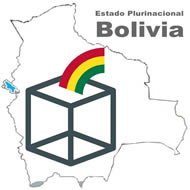 Artículo 205. 
I. El Órgano Electoral Plurinacional está compuesto por:
1. El Tribunal Supremo Electoral.
2. Los Tribunales Electorales Departamentales.
3. Los Juzgados Electorales.
4. Los Jurados de las Mesas de sufragio.
5. Los Notarios Electorales.
Artículo 206.
 I. El Tribunal Supremo Electoral es el máximo nivel del Órgano Electoral, tiene jurisdicción 
 II. El Tribunal Supremo Electoral está compuesto por siete miembros, quienes durarán en sus funciones seis años sin posibilidad de reelección, y al menos dos de los cuales serán de origen indígena originario campesino.
 
Artículo 208. 
 
I. El Tribunal Supremo Electoral es el responsable de organizar, administrar y ejecutar los procesos electorales y proclamar sus resultados.